Coarse graining molecular dynamics with graph neural networksCGSchNet model
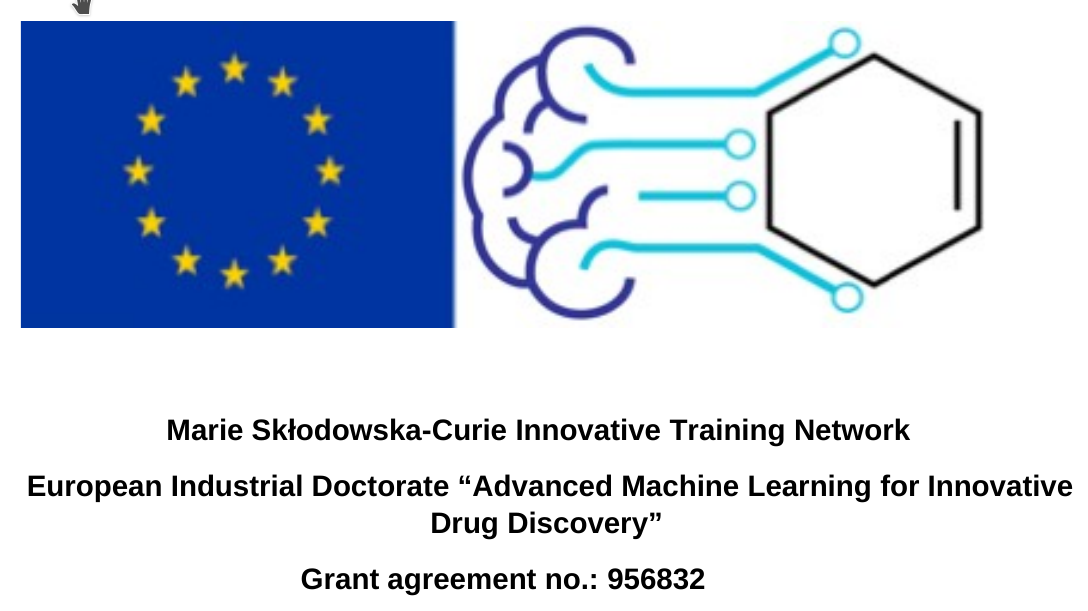 Free University Berlin
ESR15
1
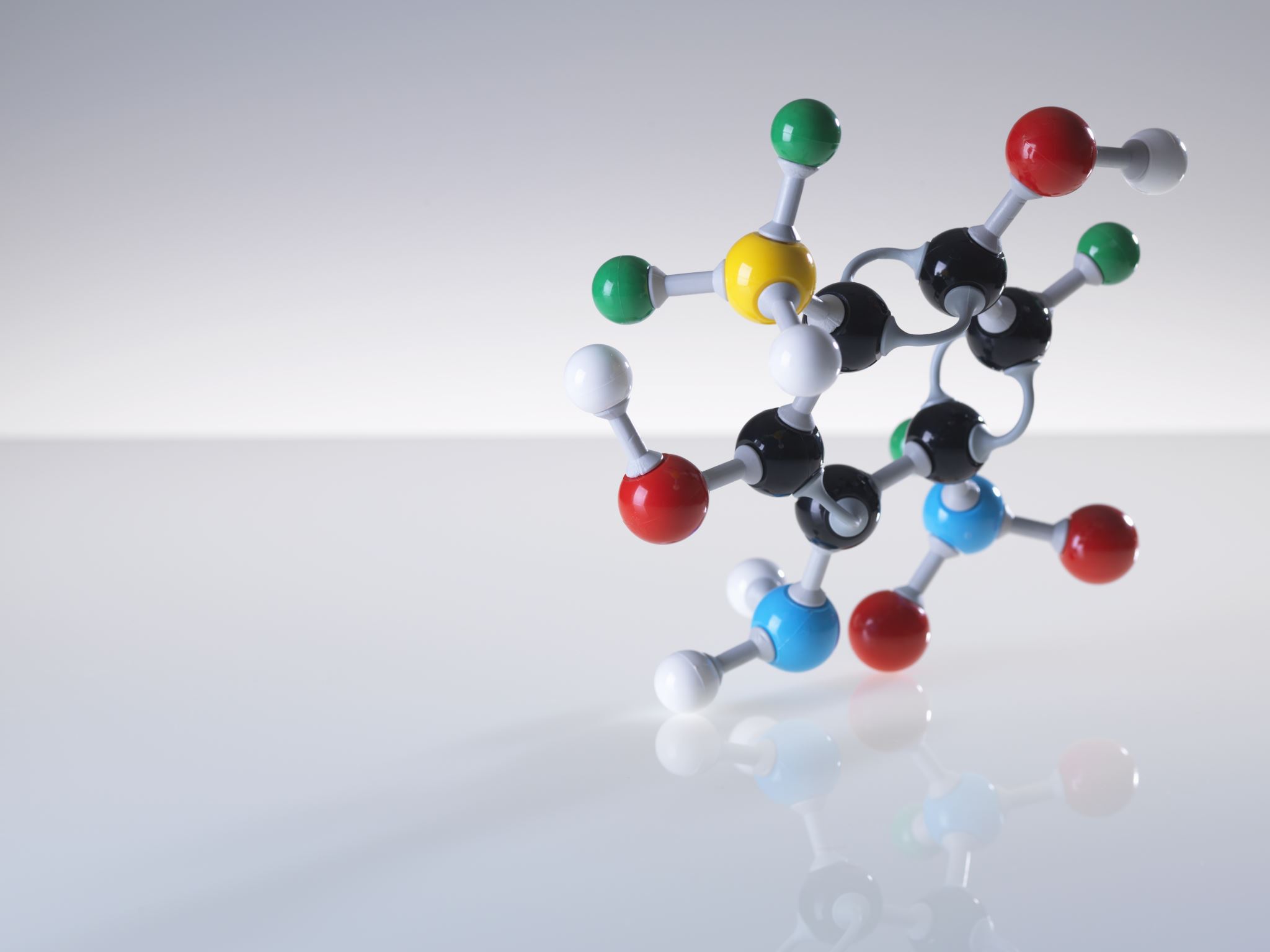 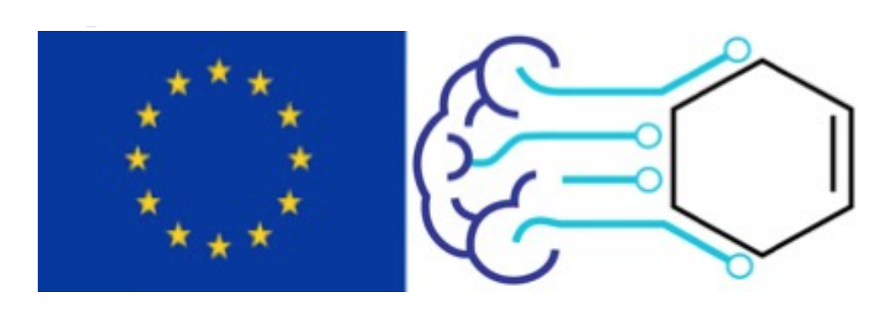 Contents
Molecular dynamics and Coarse-Graining
Motivation behind CG
Coarse-Graining variable set definitions
Variable set specifics in CGSchnet and theoretical motivation
CGNet architecture and details of implementation
CGSchnet architecture and message passing network
Simulation and assessment of network performance
2
Molecular Dynamics and Coarse-Graining
Molecular dynamics  is a computer simulation method for analyzing the physical movements of atoms and molecules.(wiki)
Simulations for big size molecules are often computationally expensive. That, in turn, limits MD capabilities with too small integration step as well as iteration over the particle list. 
Coarse-Graining employs next level of atom abstraction by introducing pseudo-molecules (so called beads).
3
Overview of MD abstractions
4
General structure of CG simulation process
The pipeline consist of several parts:
1) Obtain CG beads from all-atom simulation, i.e. variable set definition
2) Train CGNet with force-matching procedure
3 ) Run MD simulation utilizing CGNet as ”engine”
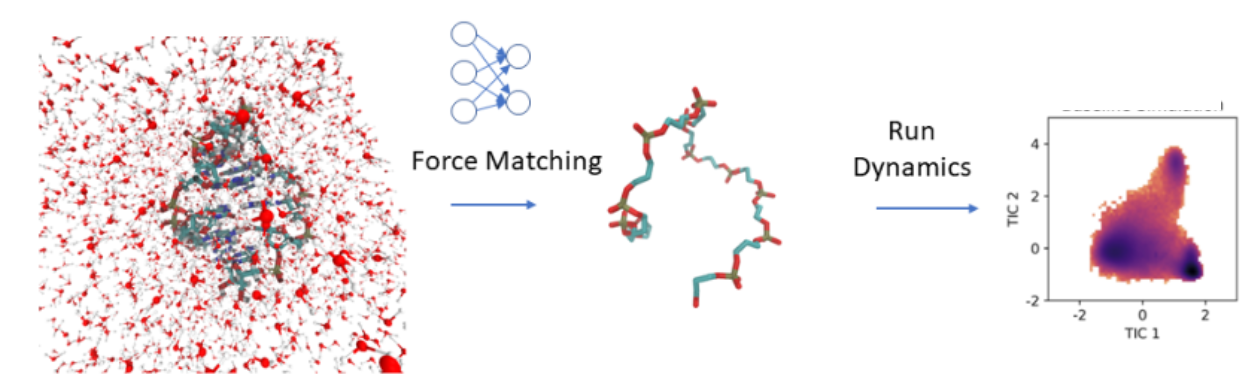 5
Coarse-Graining variable set definitions
6
MARTINI framework
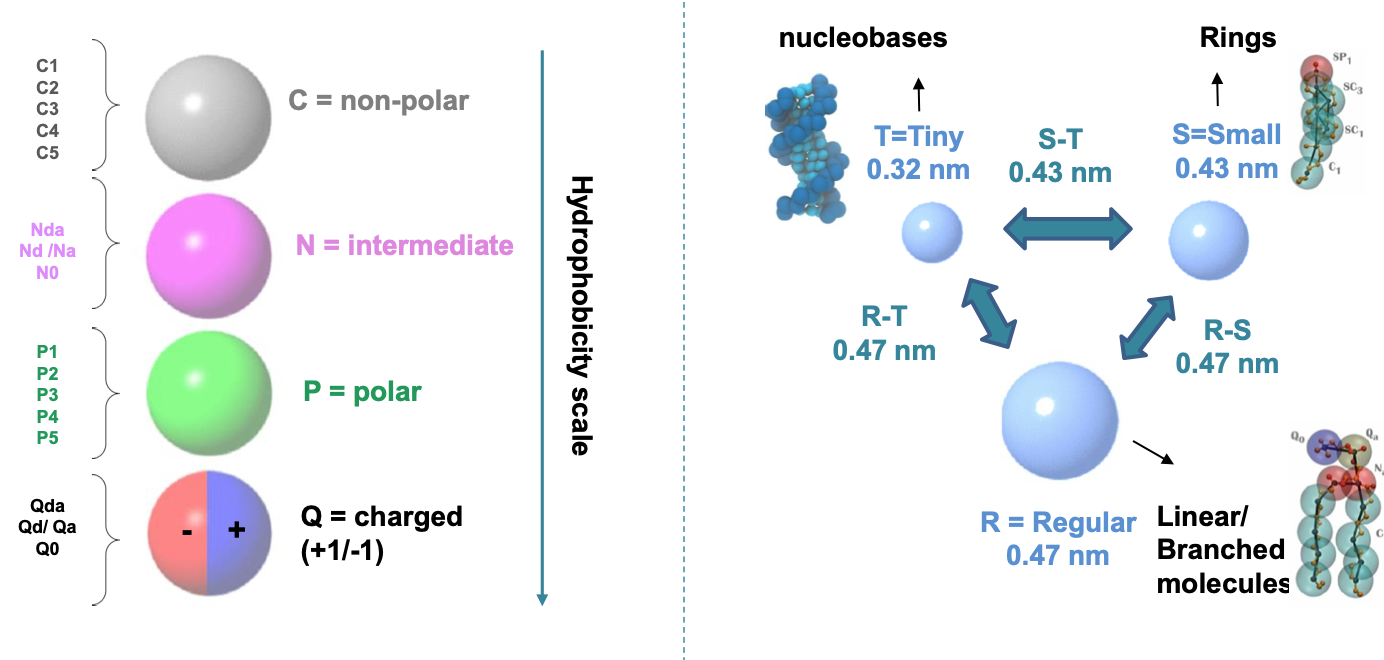 Different versions of one applied to: lipid bilayers, proteins, and polymers 
Represent specific types of chemical groups according to properties such as polarity and hydrophilicity
Periole, Xavier & Marrink, Siewert. (2013). The Martini Coarse-Grained Force Field. Methods in molecular biology (Clifton, N.J.). 924. 533-65. 10.1007/978-1-62703-017-5_20.
7
Automated mapping algorithm
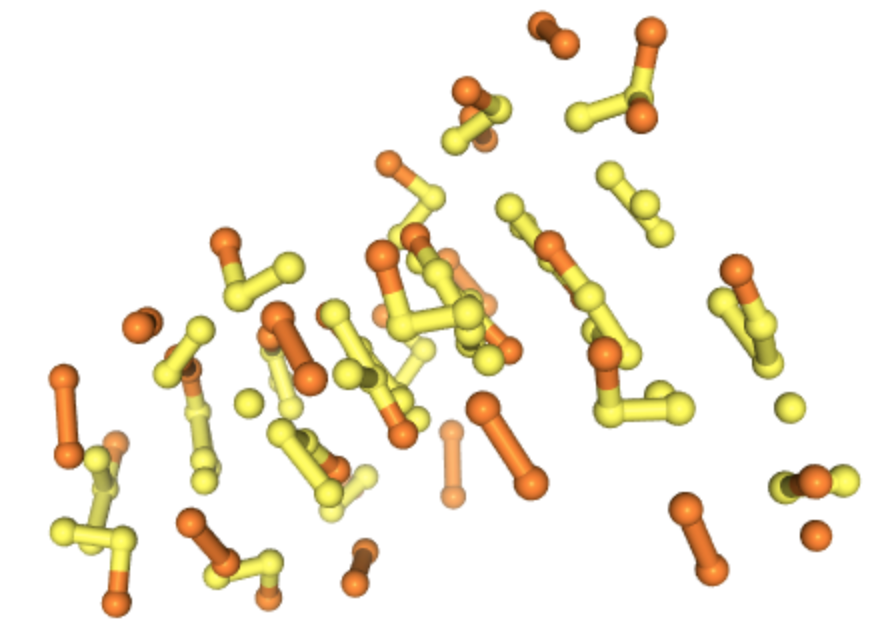 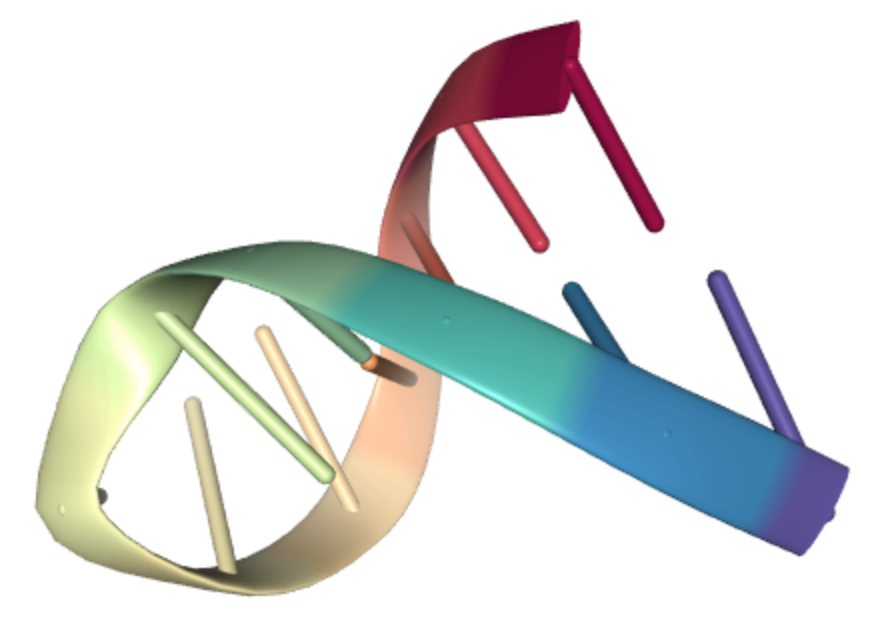 This class of methods rely on mathematical (usually graph, where edges obtained by Nearest Neighbors) representation of the molecule.
Method searches patterns in the graph according to the algorithm
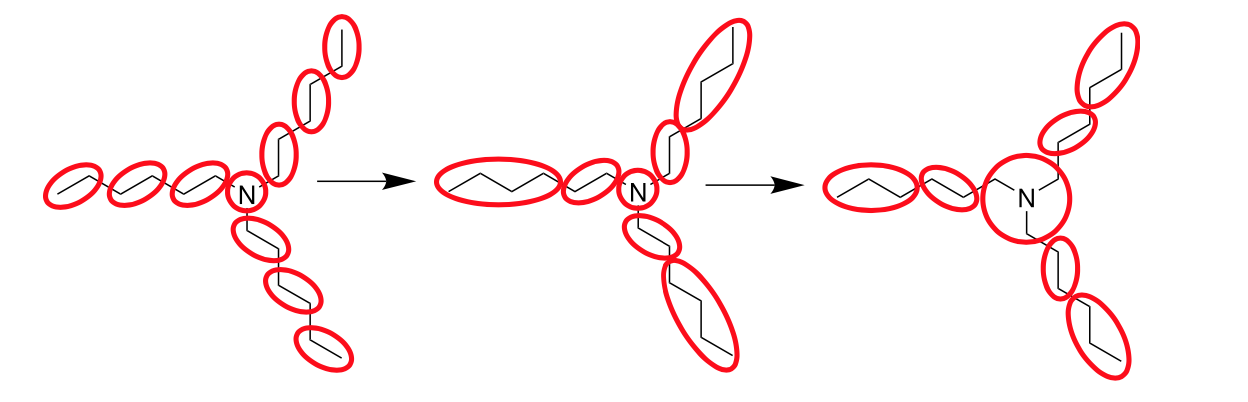 8
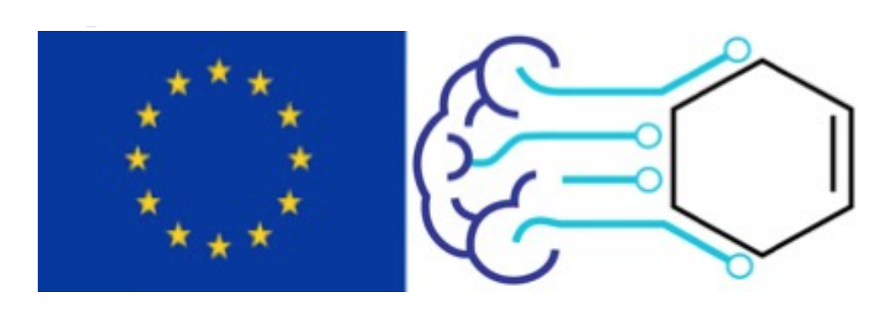 Autoencoder approach
CG variable set problem can be considered in Encoder-Decoder paradigm.
We map all-atom model to hidden space, which can be seen as “importance mask”
The optimization proceeds with following loss functions:
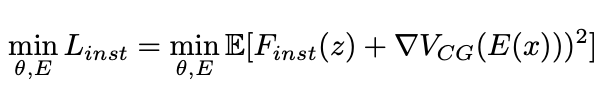 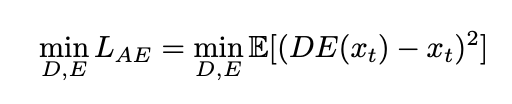 Differently from the other approaches, number on CG particles is a hyperparameter
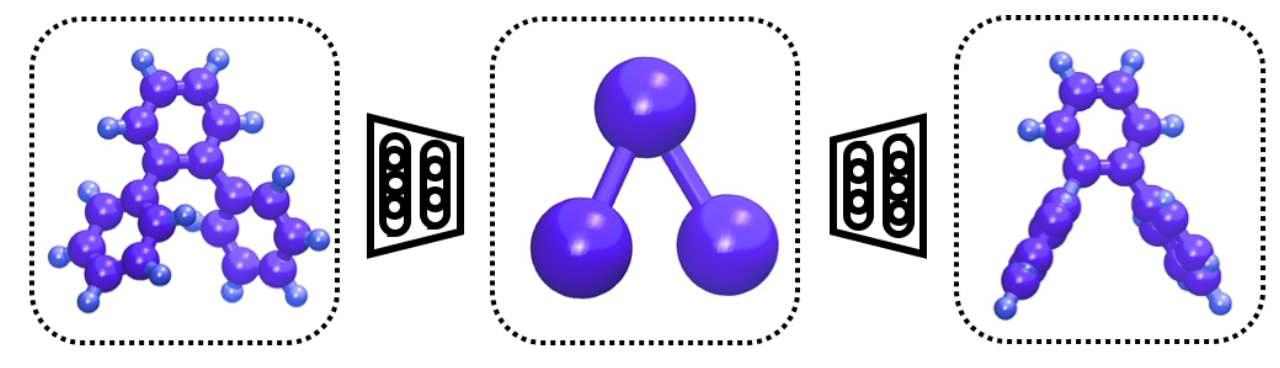 9
Wang, Wujie & Gómez-Bombarelli, Rafael. (2019). Coarse-graining auto-encoders for molecular dynamics. npj Computational Materials. 5. 125. 10.1038/s41524-019-0261-5.
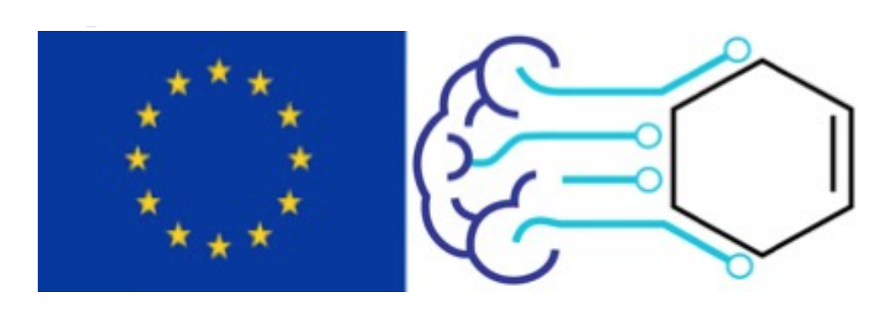 Martini framework:
Deterministic approach
Relies on physically/biologically reasonable assumptions
Has a fixed mapping scheme
Automated framework:
Preserve some physical features (such as symmetry)
Extremely hard to scale to the large molecules and becomes impractically slow due to the cost of enumerating all possible mapping schemes
Autoencoder approach:
Does not require any ”physics” knowledge/no guaranties for output
End-to-end training, with backward mapping
Non-deterministic
Inherits ML weaknesses, such as issues with previously unseen data
Summary of variable set definition methods
10
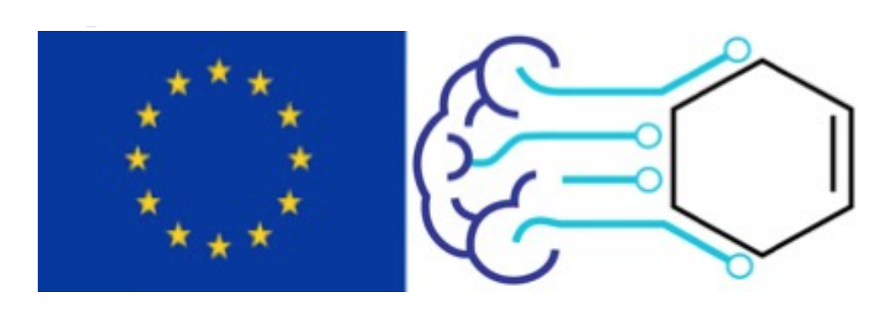 Variable set definition in CGSchnet
Shape: (N, 3)
Shape: (n, N)
Shape: (n, 3)
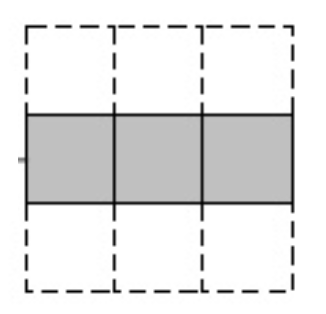 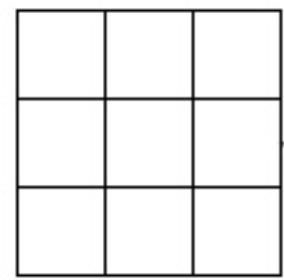 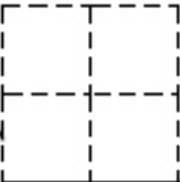 CG beads coords
Input all-atom coords
Mapping operator
11
Noid, W & Chu, Jhih-Wei & Ayton, Gary & Izvekov, Sergei & Voth, Gregory & Das, Avisek & Andersen, Hans. (2008). The multiscale coarse-graining method. I. A rigorous bridge between atomistic and coarse-grained models. The Journal of chemical physics. 128. 244114. 10.1063/1.2938860.
Thermodynamic consistency
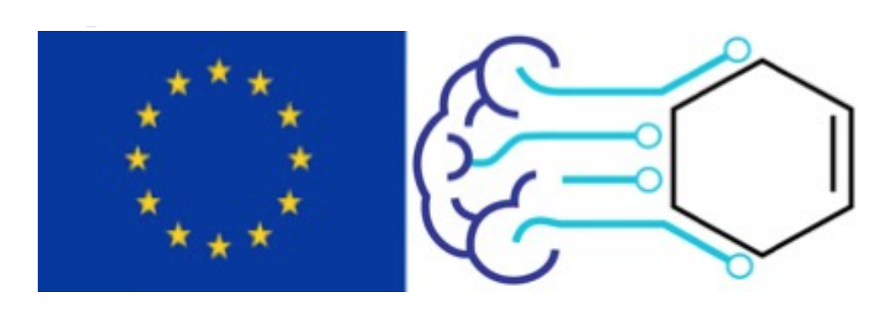 Noid, W & Chu, Jhih-Wei & Ayton, Gary & Izvekov, Sergei & Voth, Gregory & Das, Avisek & Andersen, Hans. (2008). The multiscale coarse-graining method. I. A rigorous bridge between atomistic and coarse-grained models. The Journal of chemical physics. 128. 244114. 10.1063/1.2938860.
12
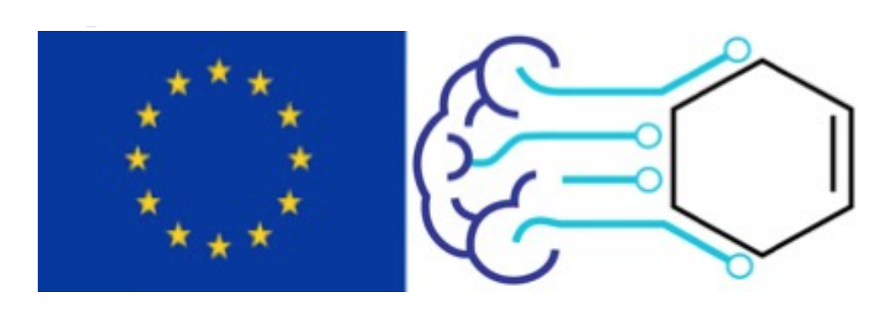 Example of CG variable set
Atoms name
'N'
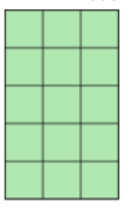 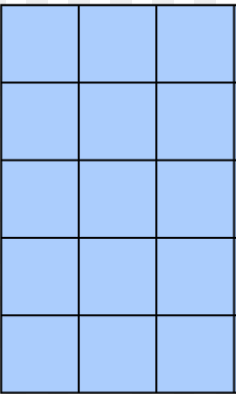 'CA'
'C '
'CA'
'CB'
All-atom forces, target variable
All-atom positions
13
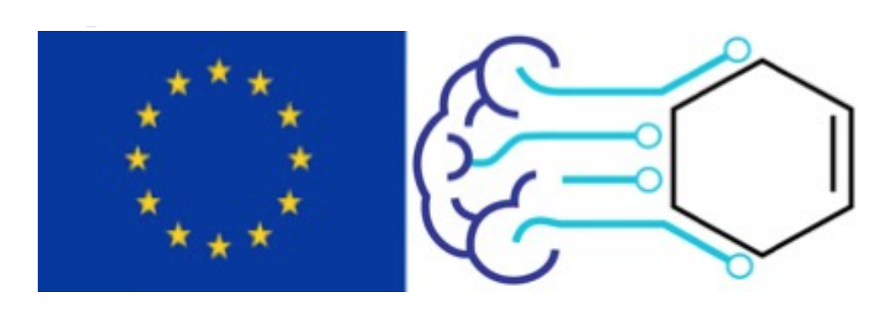 Force-matching/CGNet architecture
X – input coordinates;
Y - ”invariant” coordinates;
f(X) – forces;
U(X) -  potential of mean force;
Free energy net – dense NN;
Prior energy – module for preventing unphysical conformations.
Wang, Jiang & Olsson, Simon & Wehmeyer, Christoph & Perez, Adrià & Charron, Nicholas & Fabritiis, Gianni & Noé, Frank & Clementi, Cecilia. (2019). Machine Learning of Coarse-Grained Molecular Dynamics Force Fields. ACS Central Science. 5. 10.1021/acscentsci.8b00913.
14
Featurization layer
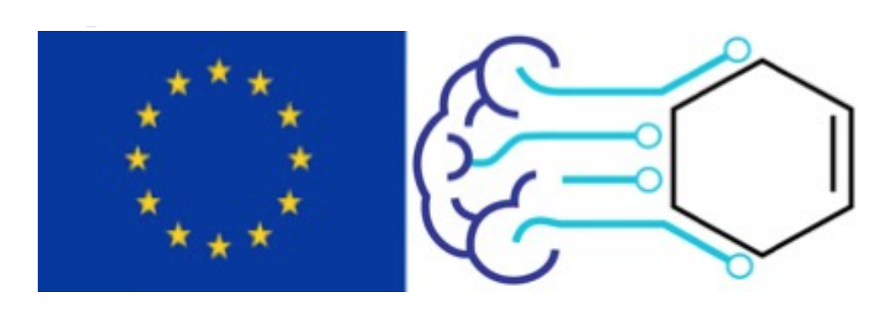 Input coordinates transformed into invariant features: interatom distances, angles. Three types of invariances: translational, rotational, permutational. 
Additionally, all transformations need to be differentiable and registered in computational graph.
Original			     Translational		     Rotational
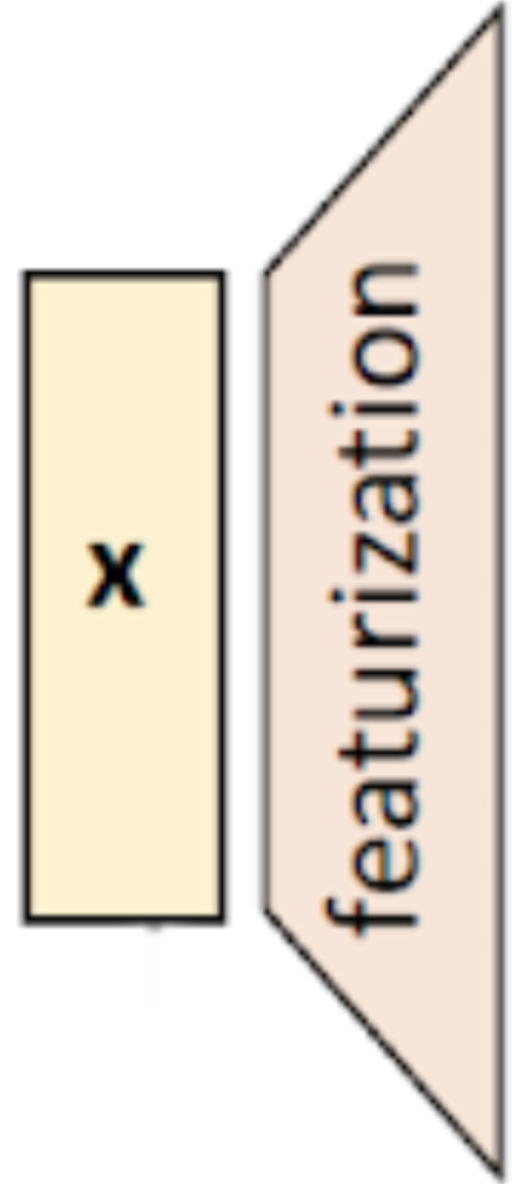 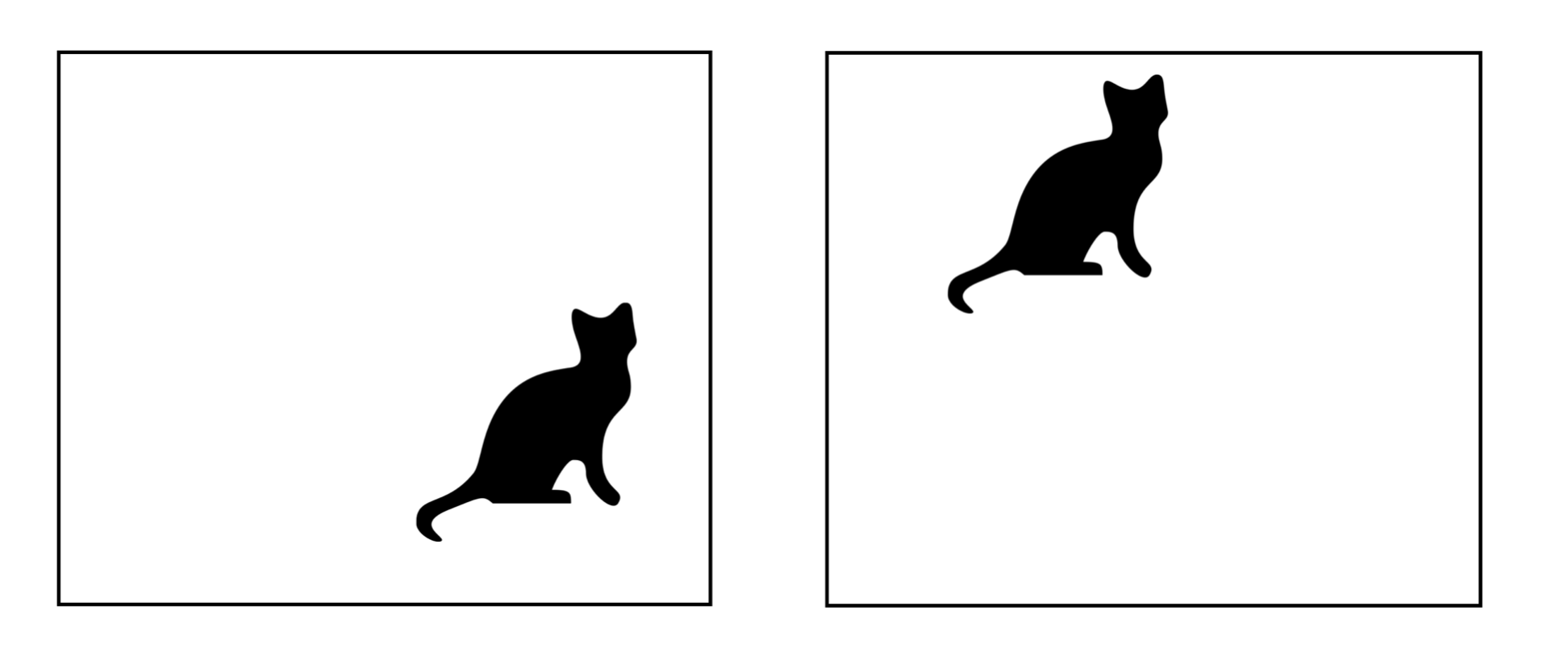 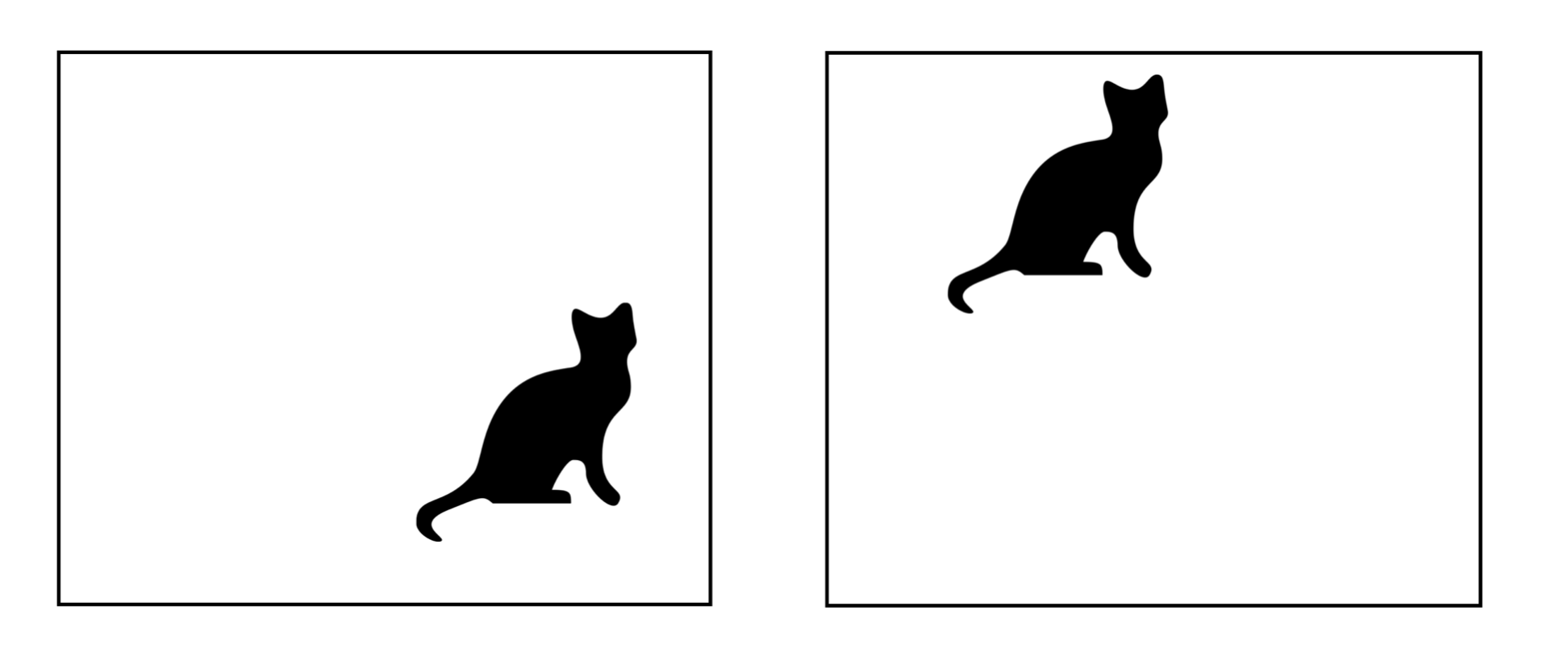 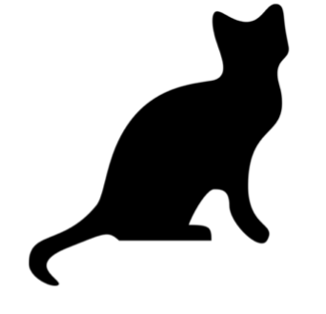 15
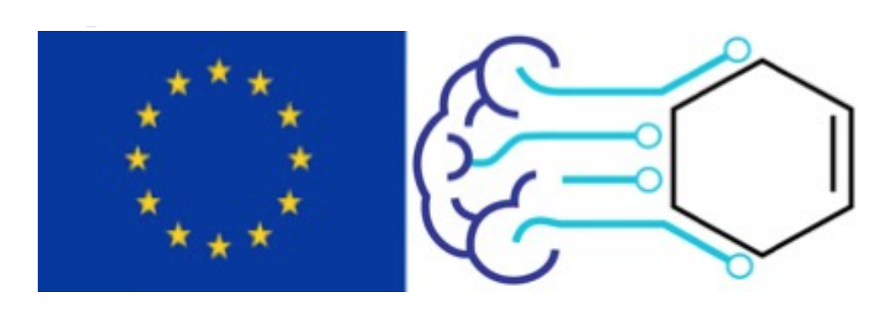 Prior energy terms
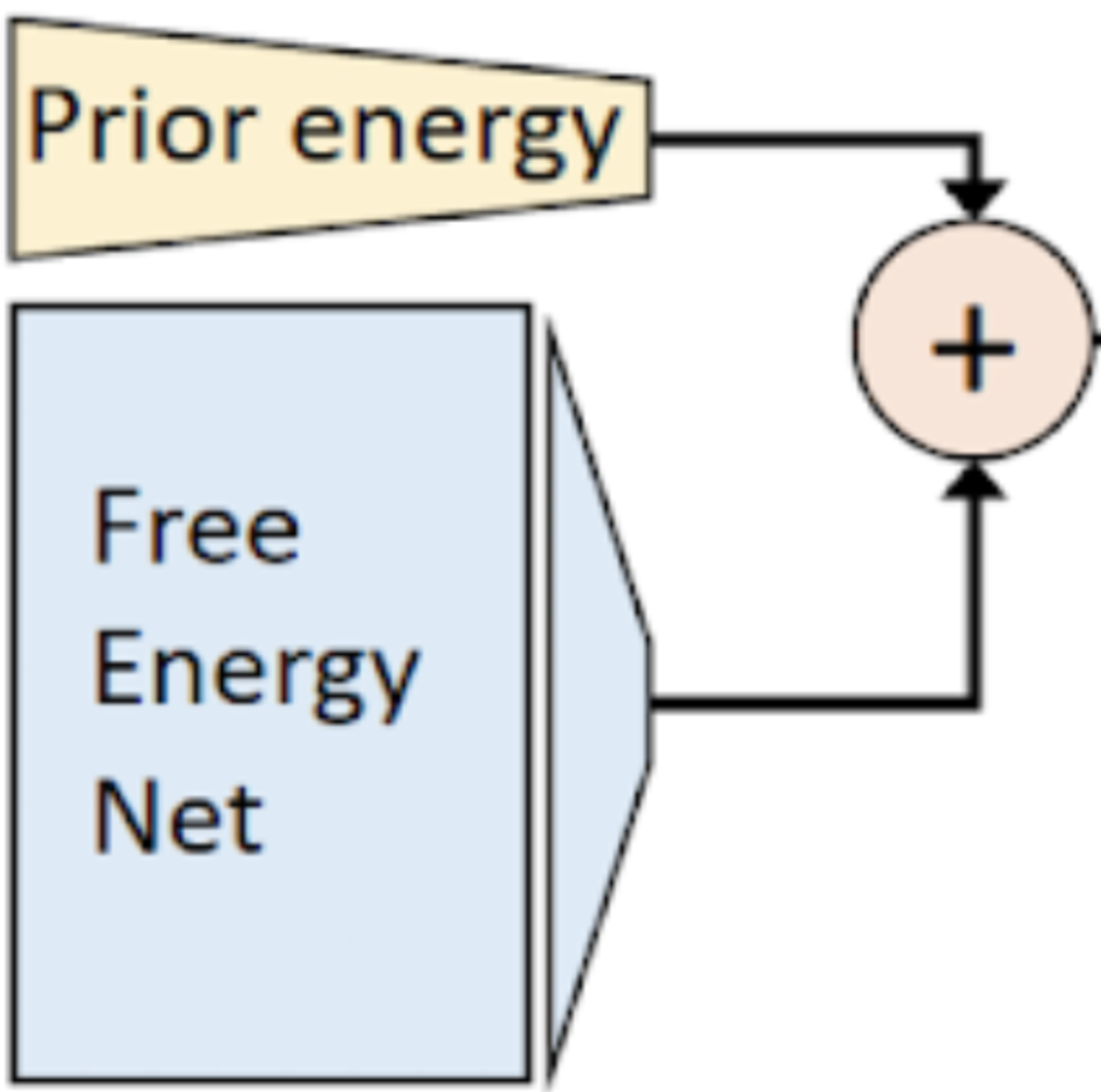 16
Force derivation and loss function
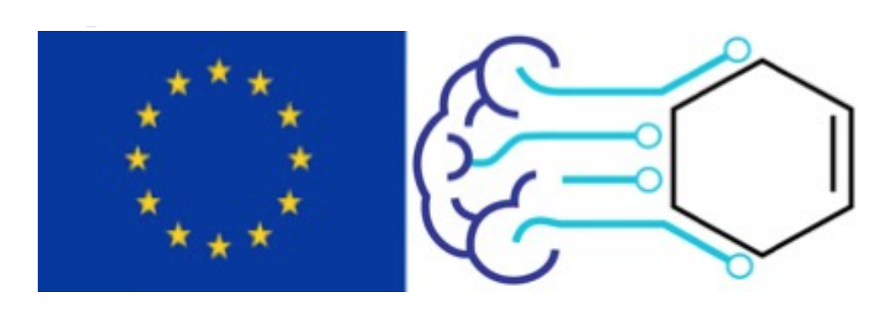 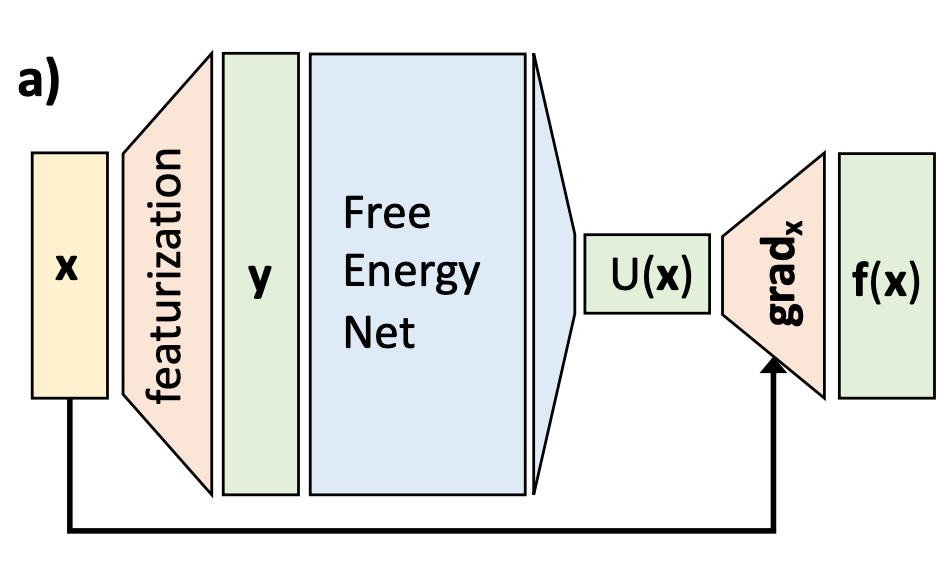 17
CGNet summary
Utilized translational and rotational invariant features, such as interatomic distances, angles, dihedrals;
Does not obtain permutational invariance, i.e. permuting features of the same atom types affects the result;
prior energy can be applied in order to prevent the simulations with CGnets to diverge into unphysical state space regions outside the training data;
Non-transferable approach.
18
CGSchnet architecture
CGSchnet is the next iteration of the model, with graph NNs involved
The continuous filter convolutions utilized inside the GNN, and emb. layer allows to learn representations (embeddings)
Featurization preserve permutational invariance
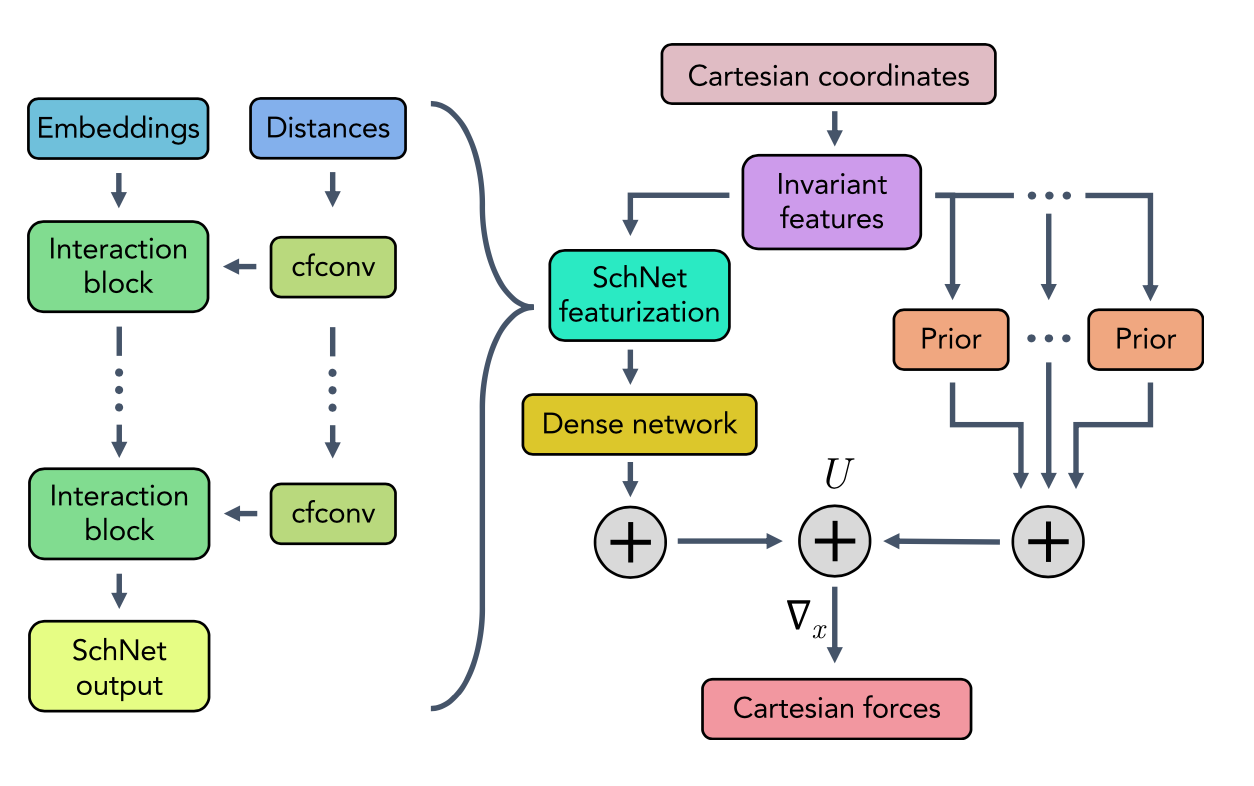 Husic, Brooke & Charron, Nicholas & Lemm, Dominik & Wang, Jiang & Pérez, Adrià & Majewski, Maciej & Krämer, Andreas & Chen, Yaoyi & Olsson, Simon & Fabritiis, Gianni & Noé, Frank & Clementi, Cecilia. (2020). Coarse graining molecular dynamics with graph neural networks. The Journal of Chemical Physics. 153. 10.1063/5.0026133
19
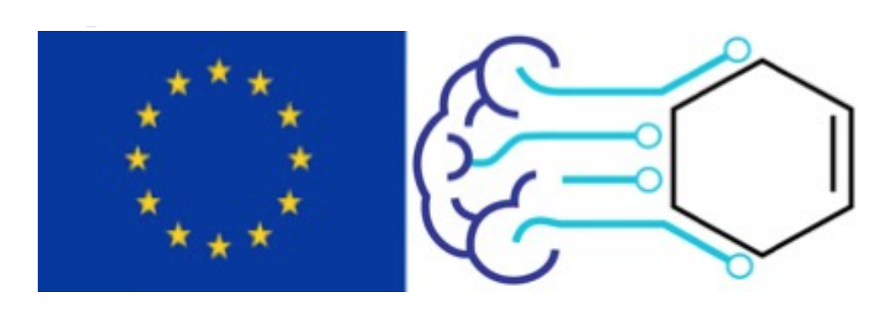 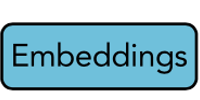 Embedding layer
The motivation behind embedding usage is the same as in NLP, where embedding of each word (token) could be used to represent context in which one occurs more frequently.



If we consider alanine dipeptide CG model, we may assign the atomic number of the element to the bead. Since our beads are the backbone C-N-C-C-N, we embed the properties (6, 7, 6, 6, 7).
May atom types serve as tokens in NLP?
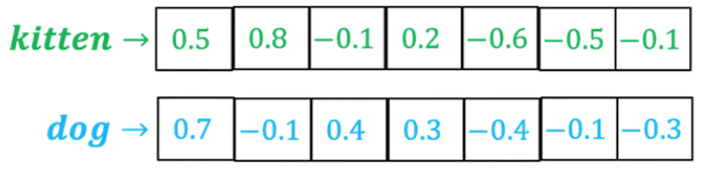 20
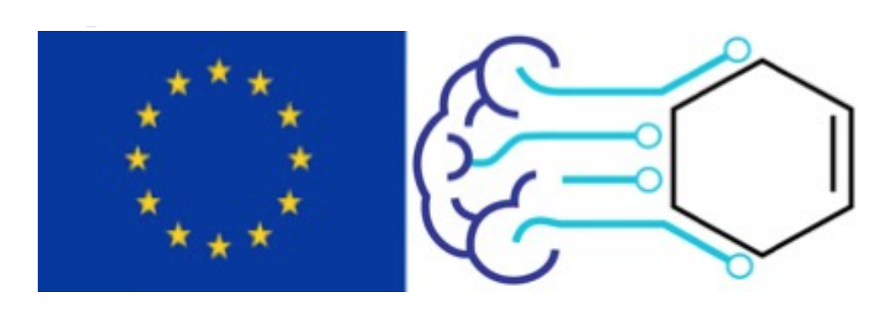 Message passing network
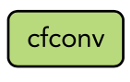 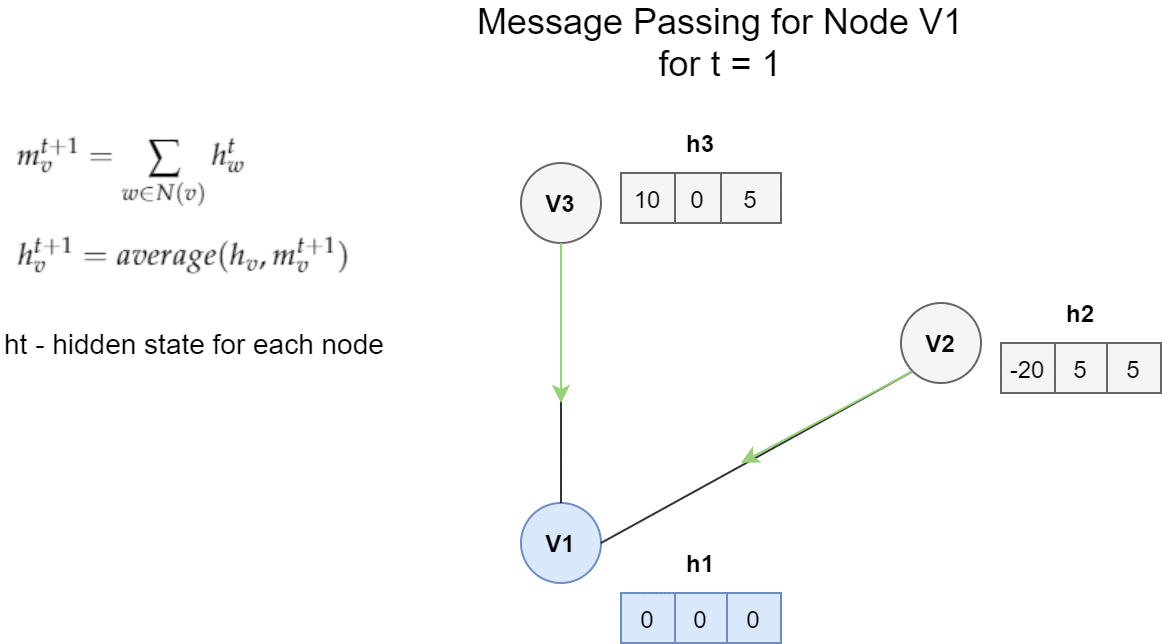 https://towardsdatascience.com/introduction-to-message-passing-neural-networks-e670dc103a87
21
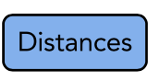 Continuous representation of interatomic distances
Before passing into the network, interatomic distances featurized using radial basis functions (exponential normal (right) or gaussians radial (left)). Number of harmonics is around 64.
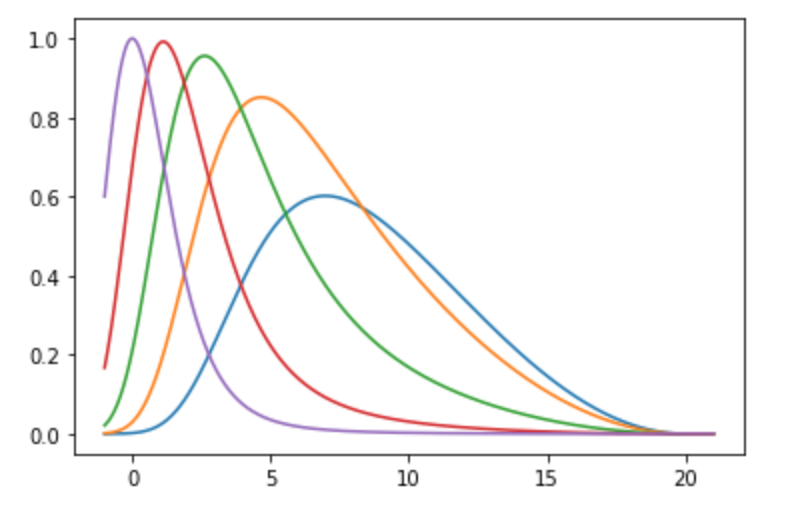 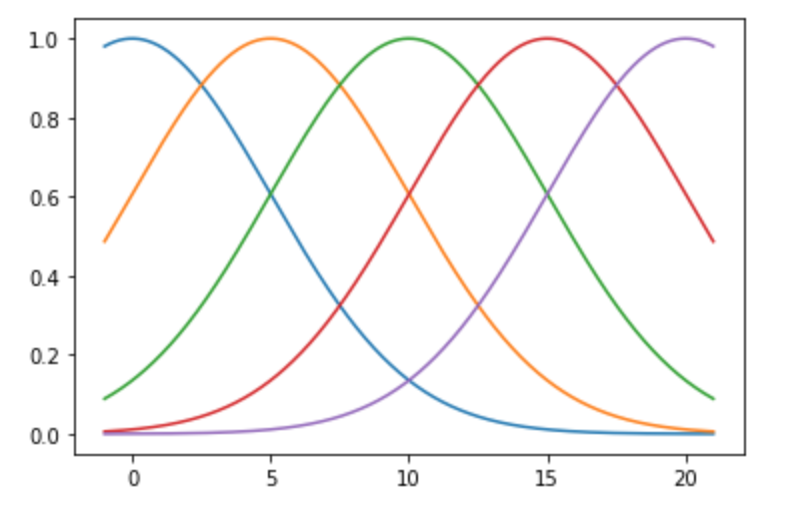 X = 10
[0.1353, 0.6065, 1.0000, 0.6065, 0.1353]
X = 10
[0.4794, 0.4192, 0.1678, 0.0308, 0.0026]
22
Simulation
23
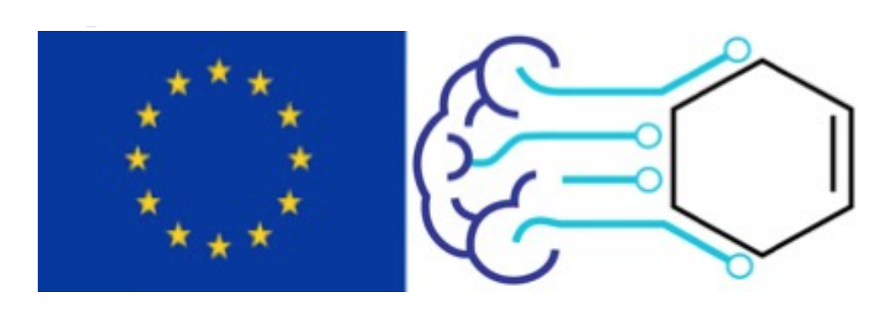 Model performance assess
Husic, Brooke & Charron, Nicholas & Lemm, Dominik & Wang, Jiang & Pérez, Adrià & Majewski, Maciej & Krämer, Andreas & Chen, Yaoyi & Olsson, Simon & Fabritiis, Gianni & Noé, Frank & Clementi, Cecilia. (2020). Coarse graining molecular dynamics with graph neural networks. The Journal of Chemical Physics. 153. 10.1063/5.0026133
24
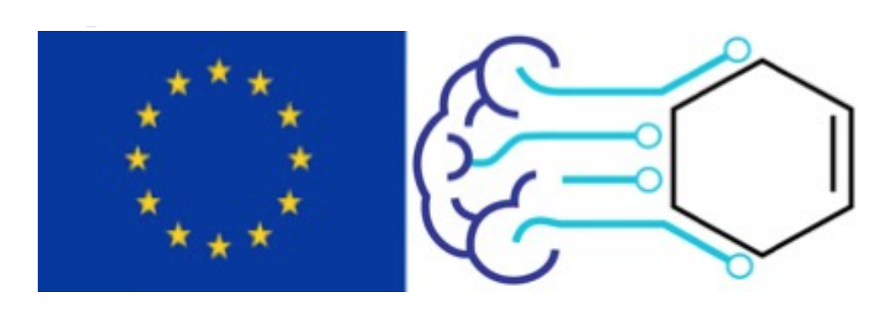 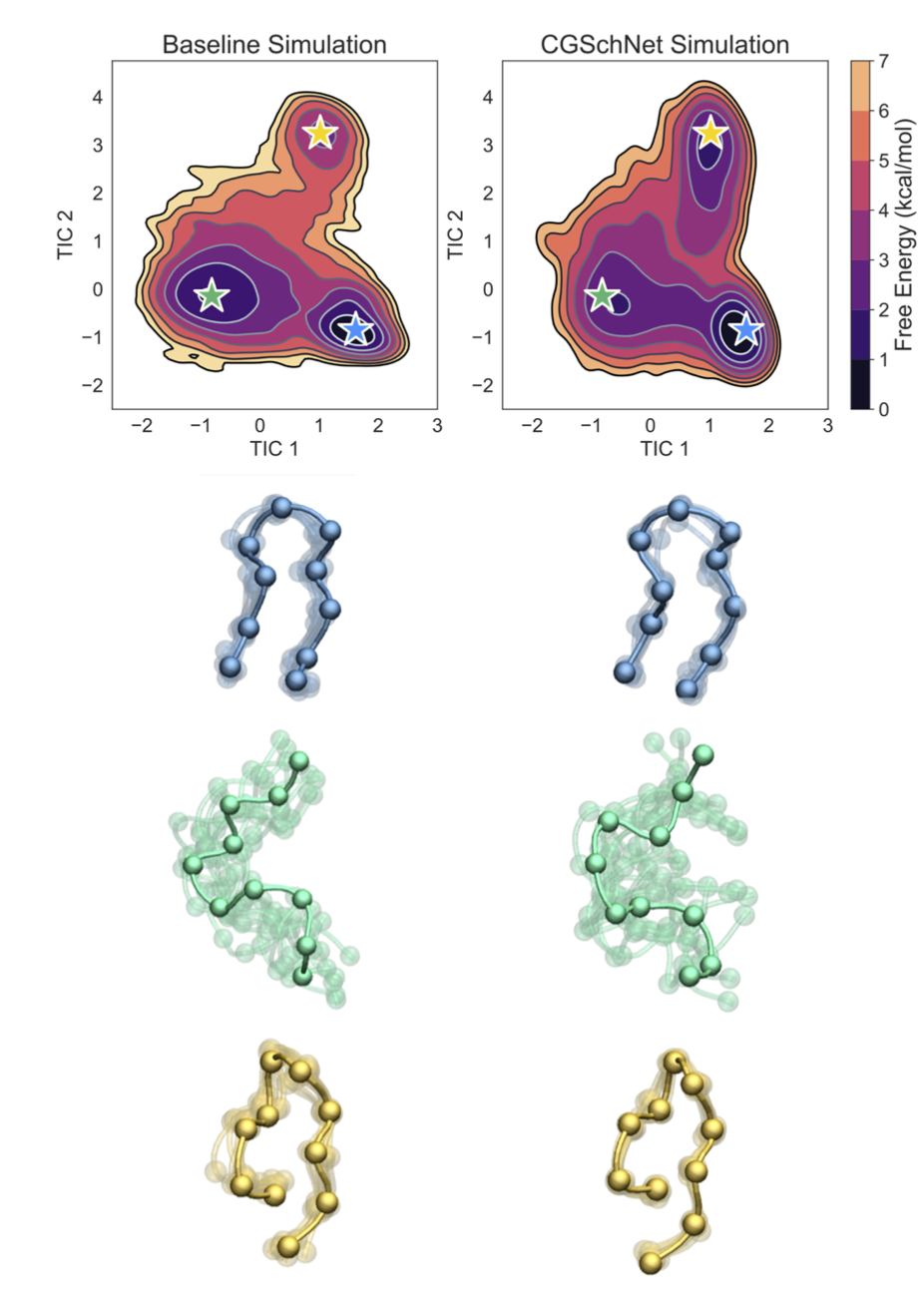 Model replication of different states
Two-dimensional free energy surfaces and sample folded, unfolded, and misfolded conformations from the baseline atomistic simulation of chignolin and the CGSchNet simulation
Husic, Brooke & Charron, Nicholas & Lemm, Dominik & Wang, Jiang & Pérez, Adrià & Majewski, Maciej & Krämer, Andreas & Chen, Yaoyi & Olsson, Simon & Fabritiis, Gianni & Noé, Frank & Clementi, Cecilia. (2020). Coarse graining molecular dynamics with graph neural networks. The Journal of Chemical Physics. 153. 10.1063/5.0026133
25
CGSchnet summary
Contribution of a bead to the coarse-grained energy should depend on its location in the molecular graph, but not at the index this bead is positioned in the input. That leads to permutation invariance;
Usage of embeddings advances architectures to transferability across various molecular systems.  Embedding mapping scheme could be considered as area of active research;
Additional transformation of distances to set of values through RBFs allows to introduce more physical intuition into the model.
26
27
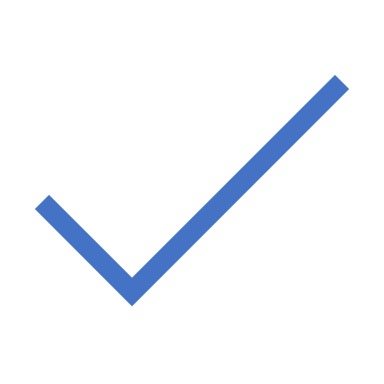 Thank you for attention